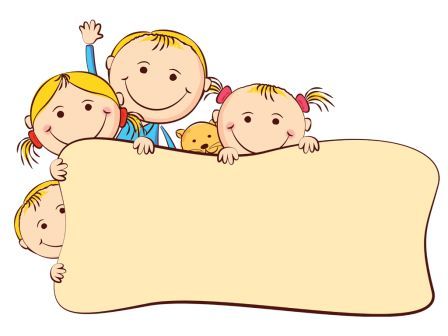 Домашняя библиотека для детей 3-4 лет
«Чтение- это окошко, через которое дети  видят и познают мир и самих себя.»
                            В.А.Сухомлинский
Произведения отечественных авторов
Очень часто среди многообразия детских книг на полках современных магазинов можно встретить произведения хорошо нам известных авторов. А.Барто, С. Маршак, К. Чуковский, В. Сутеев,  З. Александрова – эти имена нам известны с детства. Писатели рассказывают самым маленьким интересные, поучительные истории, которые развлекают малыша и одновременно знакомят с окружающим миром, дают примеры доброты, находчивости, взаимопомощи.
А.Барто
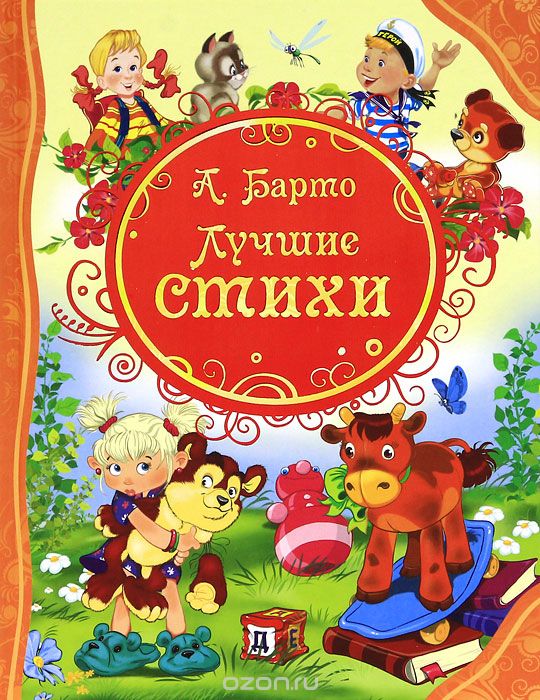 Среди детских писателей есть те, чье творчество будет актуальным всегда. Их произведения просто проникнуты добротой и лаской. Почетное место среди них занимает Агния Барто. 
Чтение стихов Агнии Барто для малышей – хороший способ развлечь ребенка, увлечь игрой. Их можно просто выразительно декламировать, а можно использовать как основу занятий. Например, малыш может показывать, что делает тот или иной герой.
Стихи Агнии Барто
Цикл стихотворений «Младший брат»

В сборник входит 18 стихотворений, посвященных маленькому  мальчику Андрюше,  двум его старшим сестрам Марине и Свете, а также их родителям. Барто показывает, как изменился мир с появлением маленького Андрея,  рассказывает о трепетном отношении к нему сестер.  Все стихотворения пропитаны любовью, добротой и заботой, но не лишены и юмористической нотки.
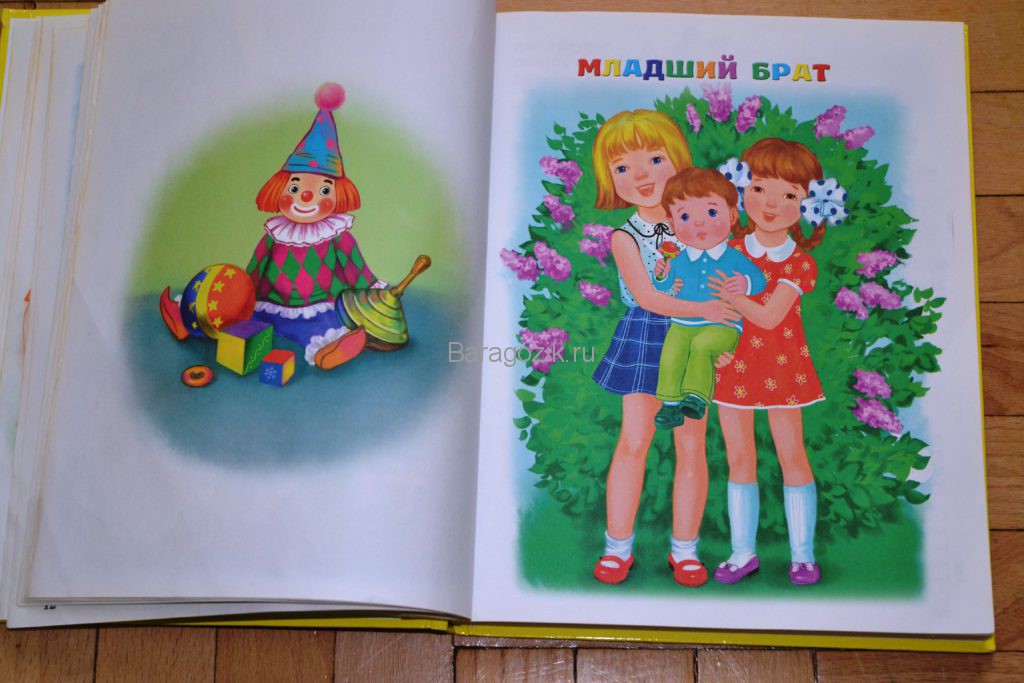 Цикл стихотворений «Вовка — добрая душа» 
В этом сборнике стихов главный герой — «паренек светловолосый» Вовка. Для многих родителей и других детей он – пример для подражания. С самого утра он из окна здоровается с прохожими, заставляя их улыбаться, приходит на помощь девочке, у которой нет старшего брата, нянчится с малышами, с которыми не справляются их бабушки. Стихи о правильных и неправильных поступках, доброте, вежливости, взаимопомощи.
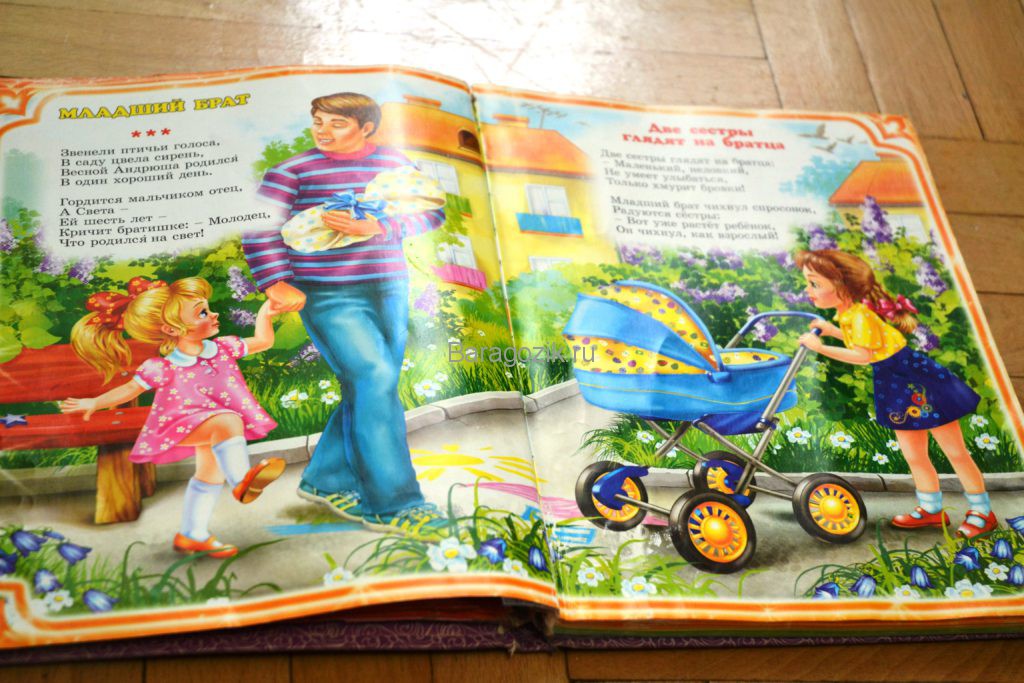 С. Маршак
Уже более семи десятков лет первыми стихами, с которыми знакомятся малыши, являются стихи С.Я. Маршака. С них начинается изучение красоты и удивительного разнообразия окружающего мира при помощи легкого и доступного детям языка поэзии.
Стихи Маршака учат и направляют, поучают и вдохновляют, одновременно, происходит это при помощи ярких, показательных примеров и историй, написанных поэтом, любившим и умевшим обращаться с детьми любого возраста.
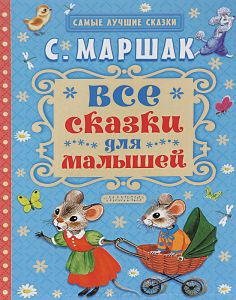 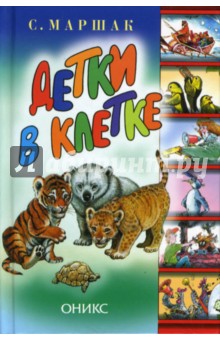 Стихотворения цикла «Детки в клетке» — лаконичные, юмористические, игровые. Они невелики по объёму: две, четыре, редко восемь строк. В них даются конкретные, чёткие черты облика или повадок животных. В своих стихах, адресованных детям, Маршак развивает их чувства и разум.
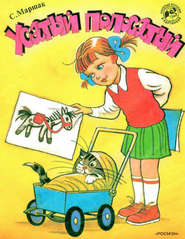 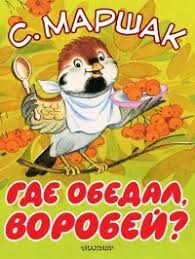 Сказка о глупом мышонке - это, казалось бы, простая история о том, как маме порой трудно уложить спать своего любимого малыша и о том, куда может завести капризность и привередливость маленьких разбойников в этом вопросе. Читая сказку Маршака , вы не только учите своего малыша слушаться, но и показываете к каким последствиям может привести непослушание и невзначай знакомите его с огромным и разнообразным и живым миром, который его окружает. Ваши малыши с легкостью и в игровой форме учатся понимать, что не все так просто и однозначно в этом большом мире, с которым им еще предстоит познакомиться. Поэтому читайте вместе и создавайте самые яркие воспоминания, которые подарит вам книга Маршака и его простая, но поучительная и яркая сказка
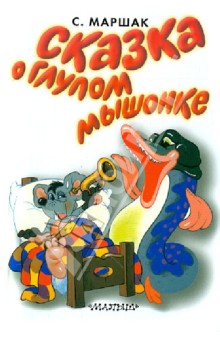 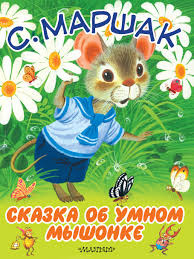 К. Чуковский
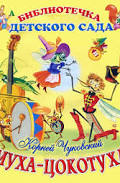 Сказки Чуковского читать можно с самого раннего детства. Стихи Чуковского со сказочными мотивами - отличные детские произведения, славящиеся огромным количеством ярких и запоминающихся персонажей, добрых и харизматичных, поучительных и в то же время, любимых детьми.
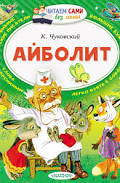 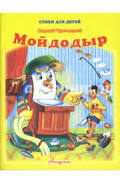 Айболит - знаменитая сказка Корнея Чуковского в стихах, которую помнят все взрослые, и с удовольствием читают ее своим детям и внукам. Сказка Айболит трогает до глубины души и остается с нами ярким пятном детства навсегда. Малышам нравится история о добром докторе Айболите, который отправляется в Африку, чтобы лечить заболевших зверей. Читать сказку очень легко а запомнить ее текст не составит труда. Дети любят читать эту сказку про доброго доктора по нескольку раз и часто цитируют ее в своих играх. Они подражают доброму доктору, играя со своими мишками и мартышками. Айболит учит их любить животных, бережно к ним относиться и помогать им. А еще эта добрая история учит детей помогать друг другу в беде, как это делал сам доктор и его зверушки - помощники.
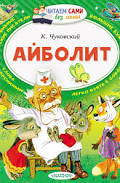 Мойдодыр – сказка в стихах, автором которой является замечательный детский поэт К. Чуковский. История была написана мэтром литературы для детей с целью приучить ребятишек к аккуратности и чистоте. Читать сказку Мойдодыр ребенку – значит объяснять, как важно следить за внешним обликом. Малышу непременно понравится слушать или самостоятельно читать историю, ведь в ней множество забавных харизматичных персонажей. Ожившие благодаря словесному таланту детского автора умывальники, мочалки и другие предметы обучат кроху правилам личной гигиены. Сказка Мойдодыр – прекрасное подспорье для мам, мечтающих видеть своих сорванцов опрятными.
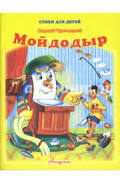 В. Сутеев
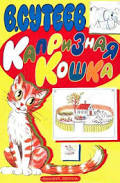 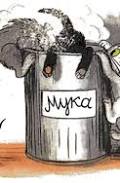 Сказки Сутеева – уникальное явление, ведь они будут интересны и познавательны и крохам, и детям постарше. Главные герои в них – хорошо знакомые всем животные, которых можно увидеть во дворе, в лесу или в зоопарке, а также такие же малыши, как и сами юные читатели. В сказках Сутеева для самых маленьких персонажи попадают в разнообразные ситуации, позволяющие проявить им свои лучшие качества: доброту, самоотверженность, терпимость.
Каждая история по-своему познавательна и поучительна.
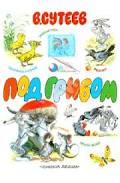 «Капризная кошка» - весёлый рассказ Сутеева, замечательный пример того, насколько хорошо автор понимал детей и насколько талантливым иллюстратором он был. Слушая рассказ, ребята не только узнают смешную историю кошки, но и как нарисовать очаровательный домик с окошками и настоящим садом. Пока девочка рисовала пруд с рыбками и цыплят, кошка была очень довольна, но вот когда появились будка с собакой, ей совсем расхотелось жить в таком доме. Читать рассказ «Капризная кошка» лучше всего с картинками автора, с ними история будет понятнее малышам. В 2-3 года и старше дети уже знают некоторые кошачьи повадки, поэтому смогут посмеяться вместе с родителями.
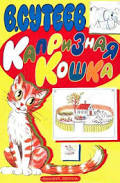 Под грибом – сказка о том, что даже в сложной ситуации нужно быть добрыми, отзывчивыми и помогать тем, кто в этом нуждается. Главная ее идея – «В тесноте да не в обиде». Поняв эту простую истину, герои истории сумели не только пережить дождь, но и спасли друга от Лисы. Сказку Под грибом читать можно детям от одного года. Также она обязательно понравится ребятам постарше.
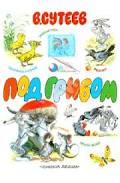 Читая авторов, которые хорошо пишут, привыкаешь хорошо говорить.